Câmara dos Deputados Seminário “Saúde como Direito Humano”“VIGILÂNCIA EM SAÚDE: PROTEÇÃO E PROMOÇÃO DA SAÚDE”
Jurandi Frutuoso
Brasília, 08 de agosto de 2017
A CF/88 - Art. 196. A saúde é direito de todos e dever do Estado 

O SUS - Em quase 27 anos de existência, tem sido capaz de estruturar e consolidar um sistema público de saúde de enorme relevância e que apresenta resultados inquestionáveis para a população brasileira.
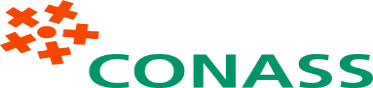 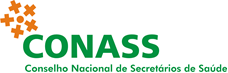 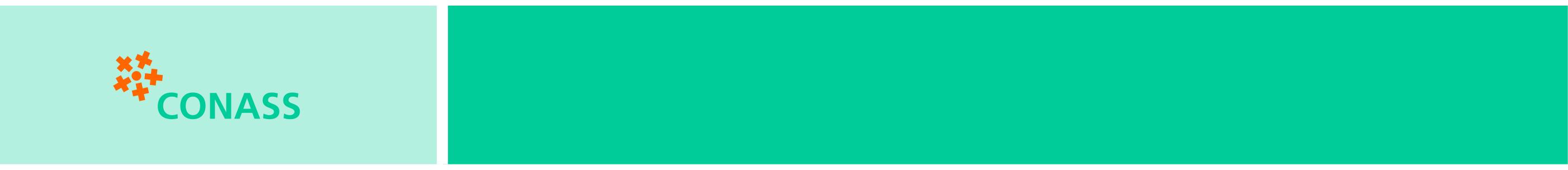 www.conass.org.br
COEFICIENTE DE MORTALIDADE INFANTIL NO BRASIL E REGIÕES, 1990 A 2013
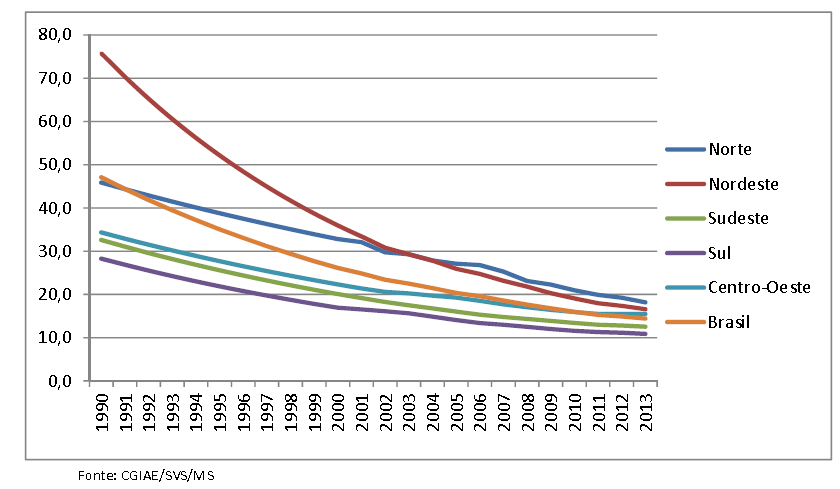 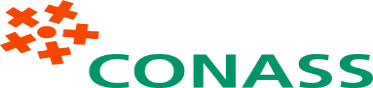 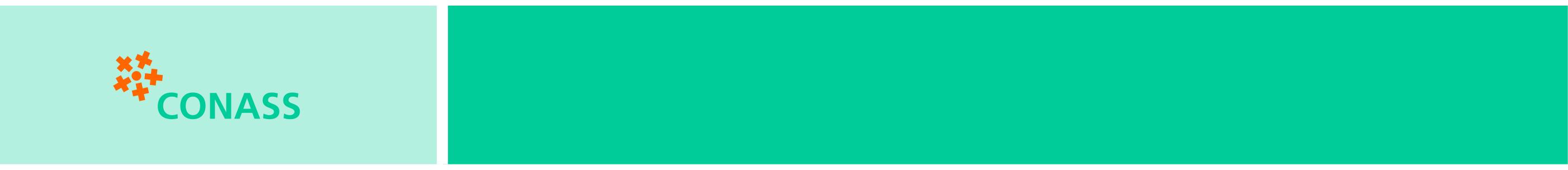 www.conass.org.br
Pelos resultados alcançados são inegáveis os avanços do SUS, mas persistem problemas a serem enfrentados para consolidá-lo como um sistema público universal que possa prestar serviços de qualidade a toda a população brasileira.
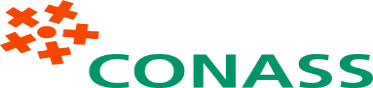 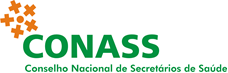 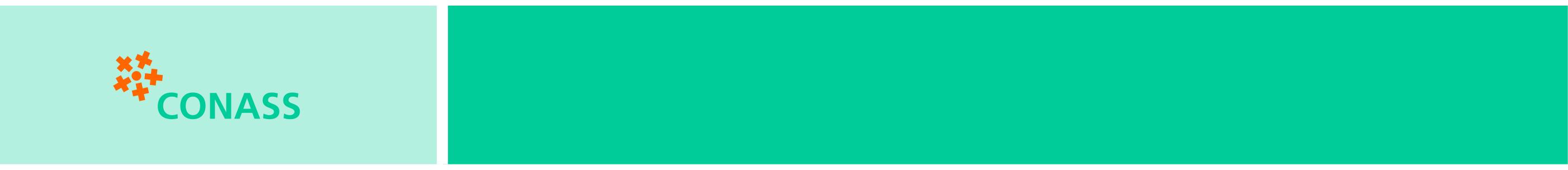 www.conass.org.br
No Brasil convivem historicamente de     forma contraditória ou complementar       dois modelos de atenção à saúde
Modelo médico hegemônico
Individualismo
Ênfase no biologismo
Medicalização dos problemas
Privilégio da Medicina Curativa
Participação passiva e subordinada dos usuários
Estímulo ao consumismo médico                
    Falta perspectiva da integralidade    Demais categorias tem um papel submisso
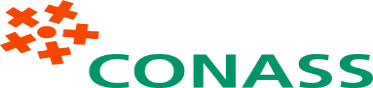 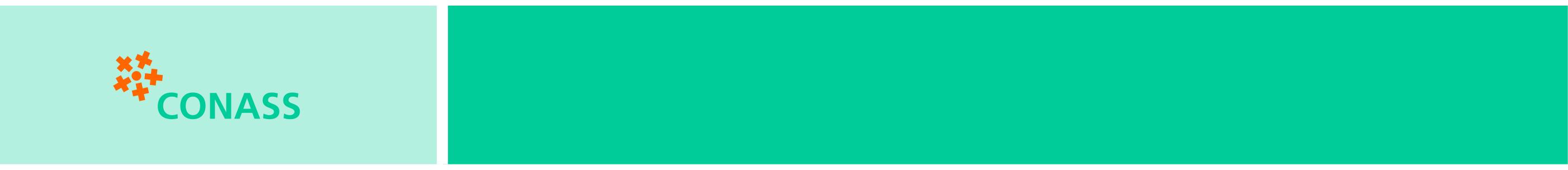 www.conass.org.br
No Brasil convivem historicamente de     forma contraditória ou complementar       dois modelos de atenção à saúde
Modelo sanitarista

Campanhas sanitárias
-  Vacinação, controle de endemias   .a
Programas especiais 
 - Controle da tuberculose, hanseníase
-  Saúde da mulher, 
 - Saúde da criança
.Falta perspectiva da integralidadeDemais categorias ganham um pouco de autonomia
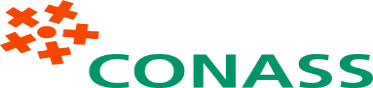 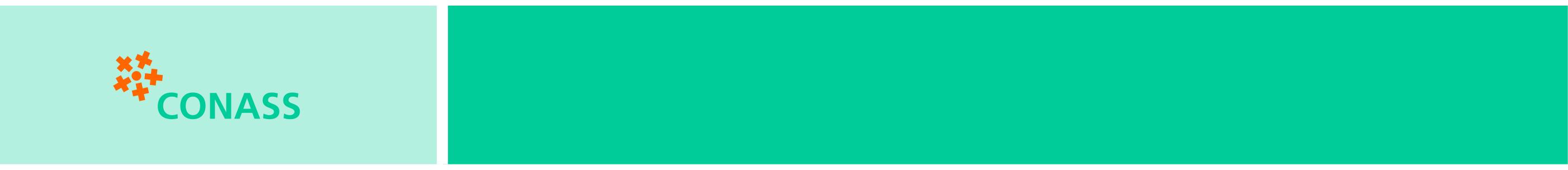 www.conass.org.br
MODELO DE ATENÇÃO À SAÚDE  PROPOSTO  PELO SUS
Conceito ampliado de saúde
Saúde como um direito do cidadão e dever do Estado
Universalidade de acesso em todos os níveis de atenção
Integralidade das ações e serviços preventivos e curativos, individuais e coletivos
Igualdade de assistência - equidade
Participação da comunidade
Descentralização - direção única com ênfase na regionalização e hierarquização  
FONTE: Constituição Federal (1988), Decreto 7.508 (2011)
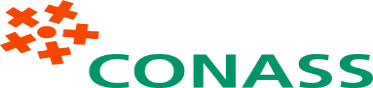 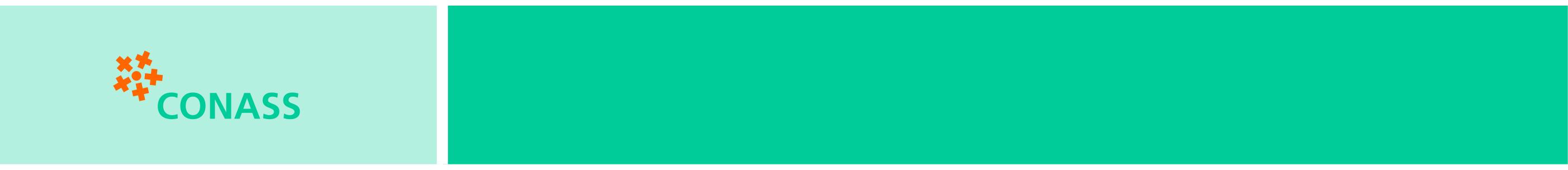 www.conass.org.br
TRANSIÇÃO EPIDEMIOLÓGICA:A TRIPLA CARGA DE DOENÇAS
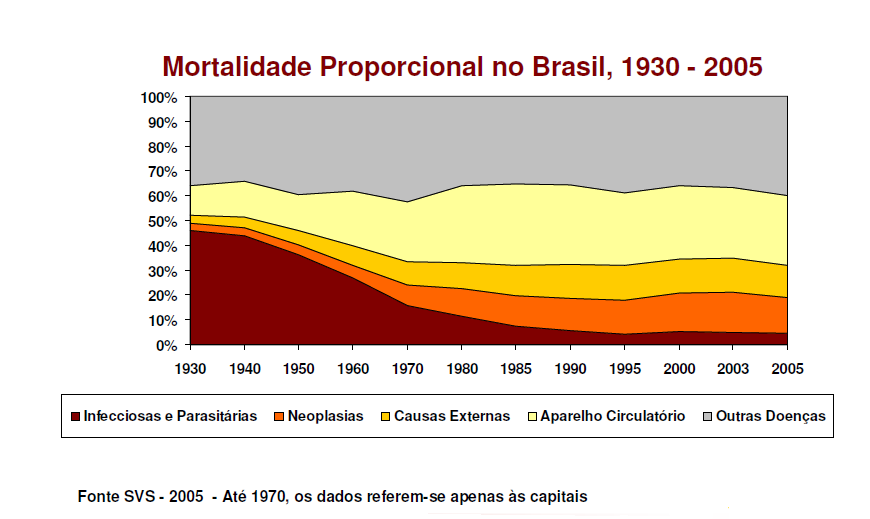 Uma situação de saúde do século XXI sendo respondida socialmente por um sistema de atenção à saúde da metade do século XX  -  Por quê?
Descompasso entre os fatores contingenciais que evoluem rapidamente (transição demográfica, epidemiológica e inovação tecnológica) e os fatores internos (cultura organizacional, recursos, sistemas de incentivos, estilos de liderança e arranjos organizativos)
BRECHA
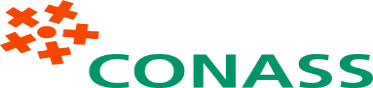 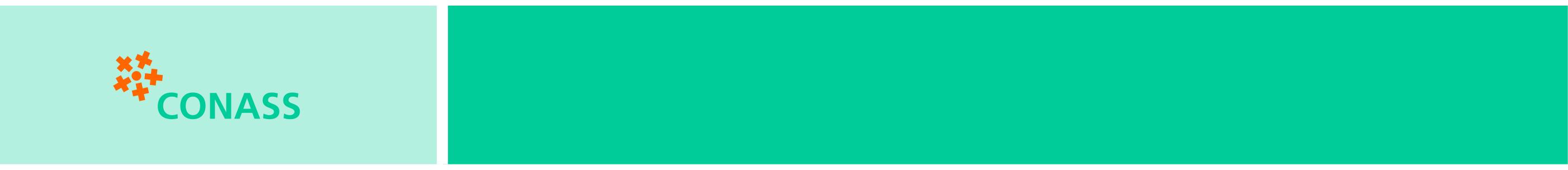 www.conass.org.br
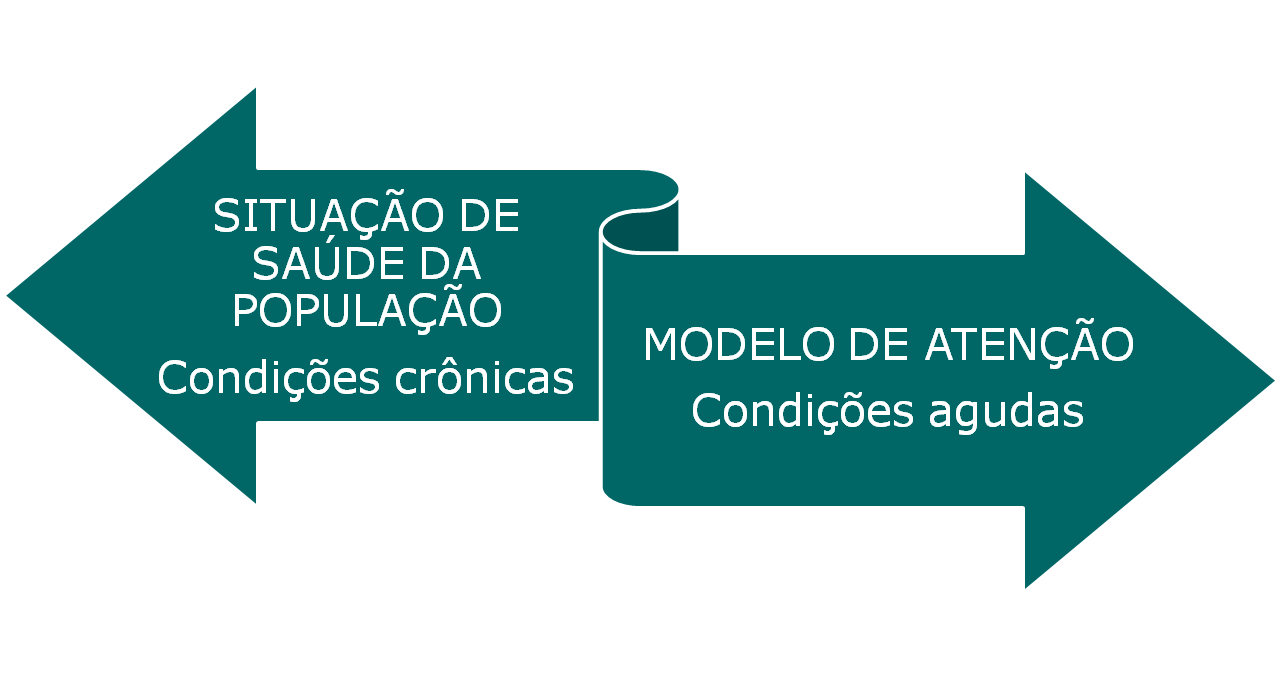 O desafio da gestão
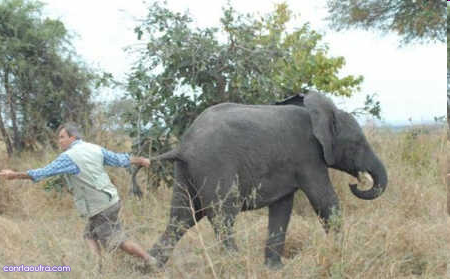 Insuficiente incorporação da Promoção e da Vigilância em Saúde
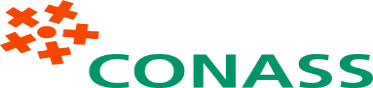 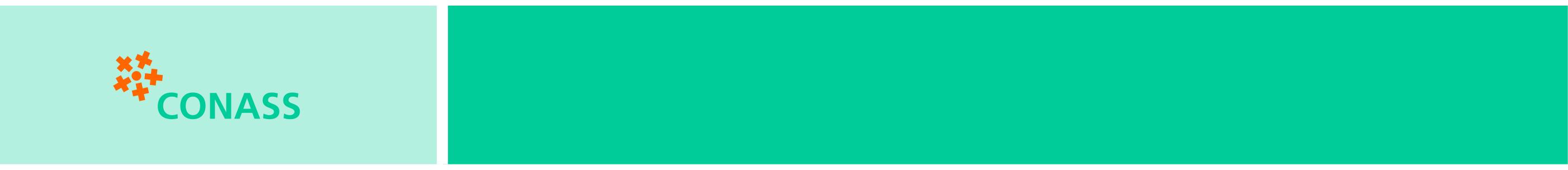 www.conass.org.br
A Vigilância em Saúde envolve áreas fundamentais para a saúde de todos os brasileiros (TODOS USAM O SUS):
Produção de análises da situação de saúde da população - que subsidiam o planejamento, estabelecimento de prioridades, monitoramento e avaliação das ações de saúde pública; 
Detecção oportuna e adoção de medidas adequadas para a resposta às emergências de saúde pública; 
Vigilância, prevenção e controle das doenças transmissíveis; 
Vigilância das doenças crônicas não transmissíveis, dos acidentes e violências; 
Vigilância de populações expostas a riscos ambientais em saúde; 
Vigilância da saúde do trabalhador;
 Vigilância sanitária dos riscos decorrentes da produção e do uso de produtos, serviços e tecnologias de interesse a saúde.
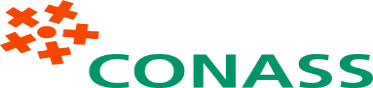 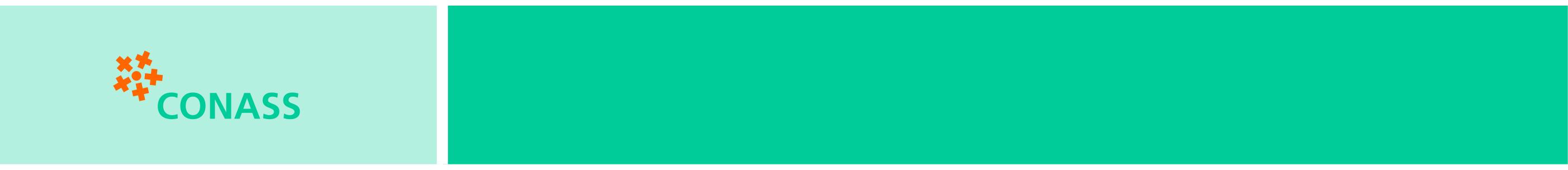 www.conass.org.br
DESAFIOS
Diversas atividades e programas de VS desenvolvidos pelo SUS são reconhecidos internacionalmente. 
PORÉM:
É evidente a dificuldade encontrada em superar a fragmentação de suas ações e o afastamento dos serviços assistenciais, inclusive da atenção primária, das atividades cotidianas de prevenção, promoção e proteção da saúde.

Exemplos:
Diminuição da homogeneidade e cobertura das vacinas do Calendário Básico de Vacinação da Criança 
Aumento dos casos de sífilis congênita no país, por falhas na detecção e tratamento adequado dos casos de sífilis em gestantes e parceiros durante o pré-natal.
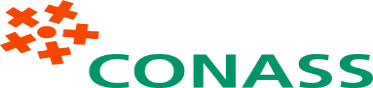 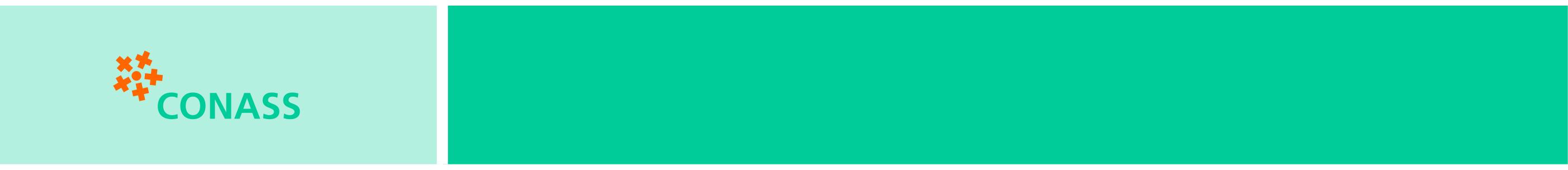 www.conass.org.br
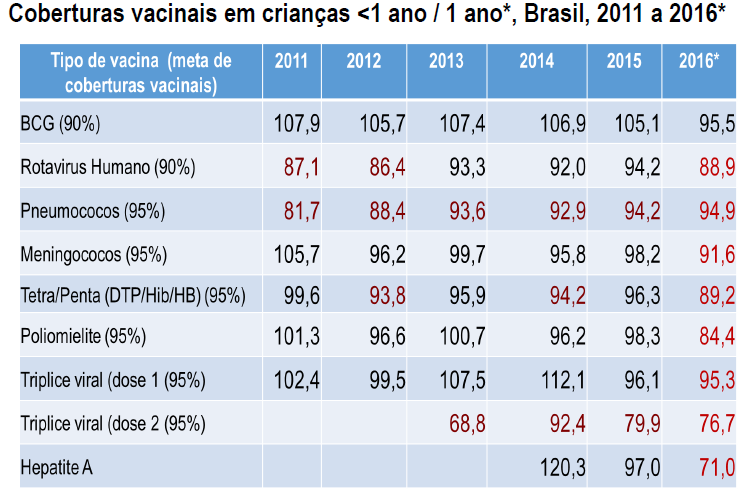 Fonte: Ministério da Saúde / SVS / CGPNI
Apresentação realizada no GTVS / CIT em 10/05/2017
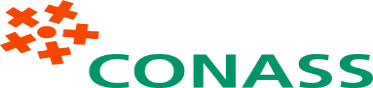 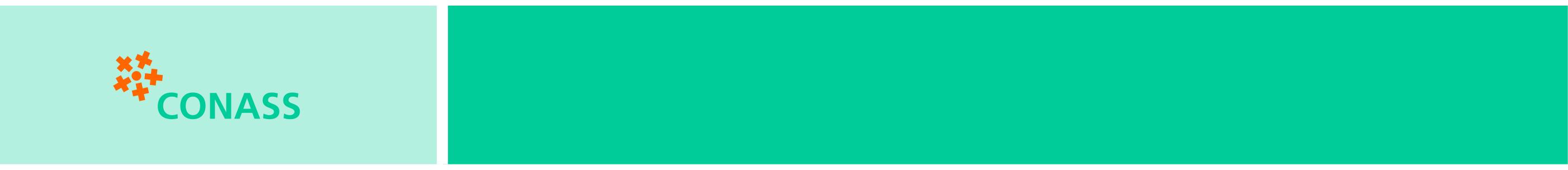 www.conass.org.br
Taxa de detecção de sífilis adquirida, taxa de detecção de sífilis em gestantes e taxa de incidência de sífilis
congênita, segundo ano de diagnóstico, Brasil, 2010-2015
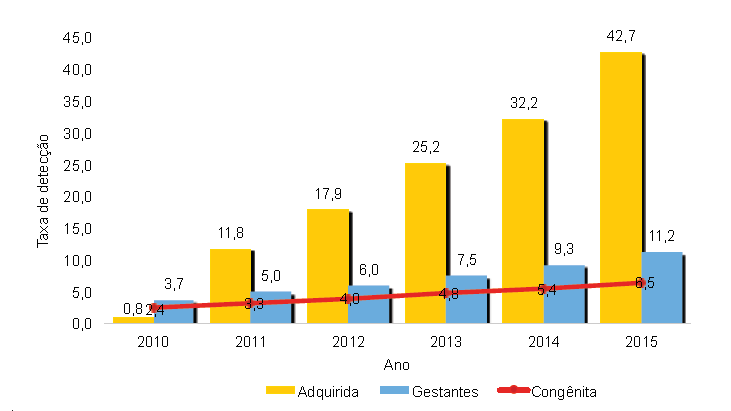 Fonte: Ministério da Saúde / SVS / SINAN – Dados disponíveis no Boletim Epidemiológico, Vol. 47, N° 35 - 2016
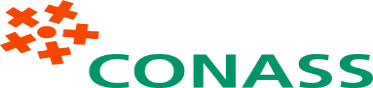 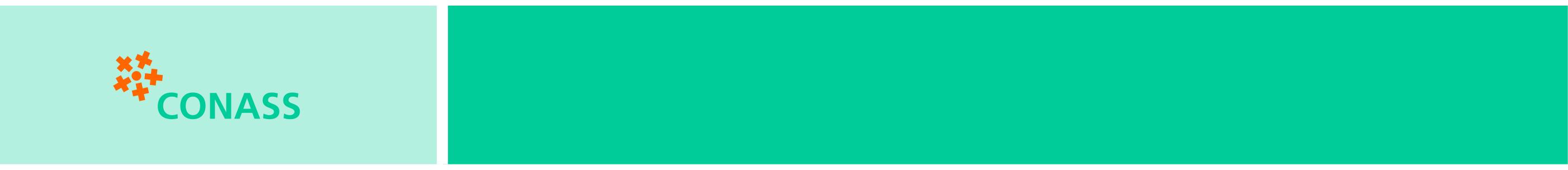 www.conass.org.br
DESAFIOS
Questões ambientais, (como mudanças climáticas e catástrofes naturais)
Processo de globalização, com aumento do fluxo de pessoas e produtos entre os diversos países e no território nacional
Demanda ampliar e agilizar capacidade de resposta a eventos de diferentes naturezas:
Exemplos:
Retorno de doenças já controladas (como surto de sarampo ocorrido em 2013 e 2015 em estados da Região Nordeste);
Introdução de novos agentes infecciosos, como os vírus causadores da febre de Chikungunya, Zika e Mayaro;
Recente expansão das áreas com incidência de Febre Amarela. 
Ao mesmo tempo permanecem problemas relevantes, como áreas de alta endemicidade de doenças como a hanseníase e a tuberculose.
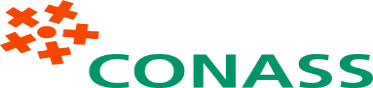 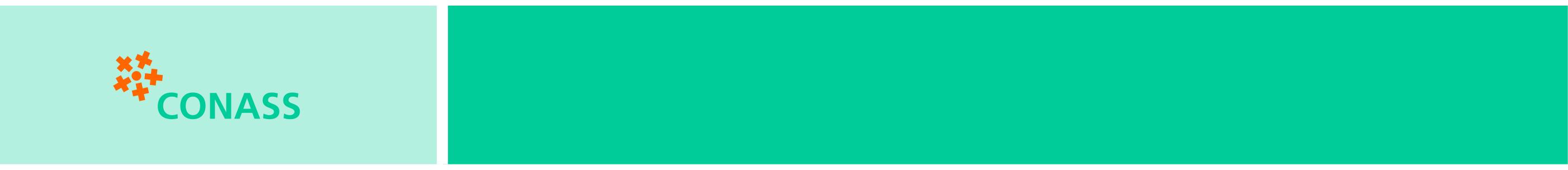 www.conass.org.br
O POSTULADO DA COERÊNCIA ENTRE A SITUAÇÃO DE SAÚDE E O SISTEMA DE ATENÇÃO À SAÚDE
Os sistemas de atenção à saúde são respostas sociais deliberadas efetivas, eficientes, de qualidade e equitativas às necessidades de saúde da população

Logo, deve haver uma coerência entre necessidades de saúde expressas na situação de saúde e o sistema de atenção à saúde que se pratica socialmente
FONTE: Mendes EV. Os sistemas de serviços de saúde: o que os gestores deveriam saber sobre essas organizações complexas. Fortaleza, Escola de Saúde Pública do Ceará, 2002
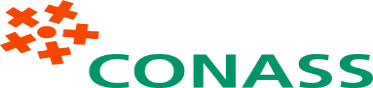 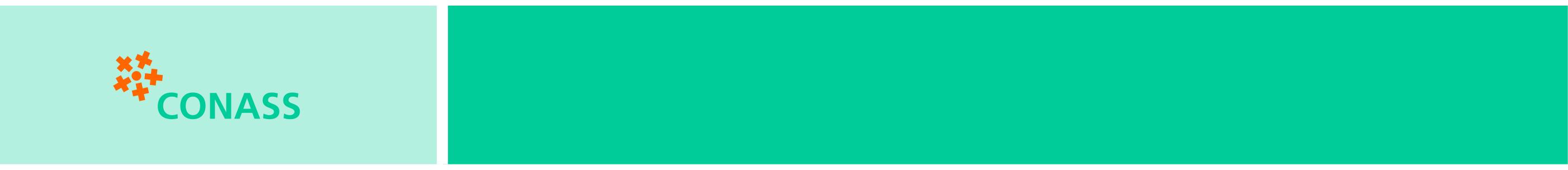 www.conass.org.br
AS DIFERENÇAS ENTRE OS SISTEMAS FRAGMENTADOS E AS REDES DE ATENÇÃO À SAÚDE
FONTES: FERNANDEZ (2003); MENDES (2009)
FONTE: Mendes EV. As redes de atenção à saúde. Brasília, Organização Pan-Americana da Saúde, 2011
“As ações de Vigilância em Saúde são coordenadas com as demais ações e serviços desenvolvidos e ofertados no Sistema Único de Saúde (SUS) para garantir a integralidade da atenção à saúde da população”
(Art 3°, Portaria nº 1.378, de 9 de julho de 2013)
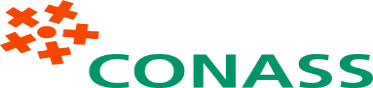 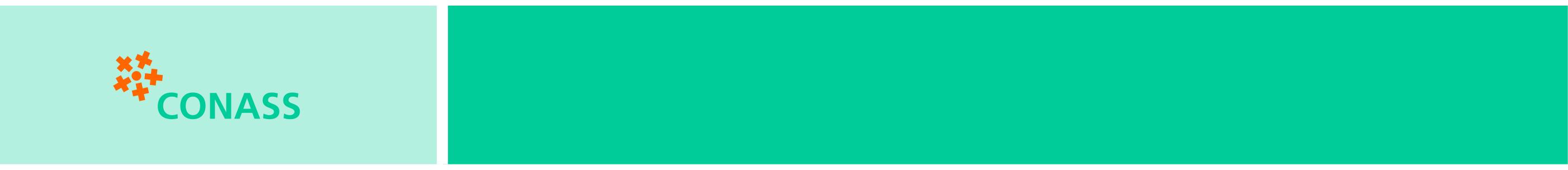 www.conass.org.br
INCORPORAÇÃO DE CONCEITOS DE 
VIGILÂNCIA EM SAÚDE:
Nova forma de PENSAR, OLHAR, AGIR... 
Não é somente a somatória das “diversas vigilâncias”.
Nova abordagem para o enfrentamento dos problemas utilizando os diferentes conhecimentos.
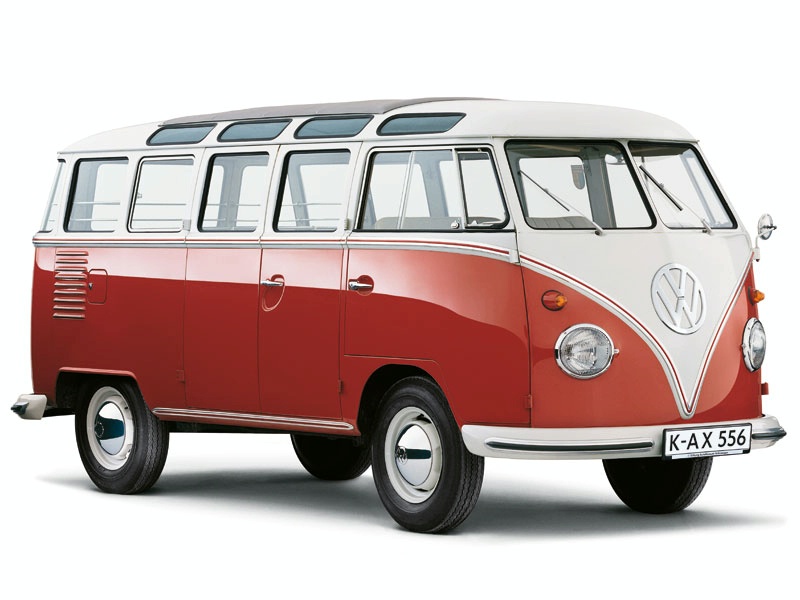 Não se trata (somente)de se colocar as “vigilâncias” na mesma estrutura administrativa (ou usar o mesmo veículo em eventual necessidade de atuação das equipes)...
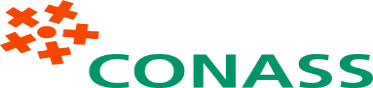 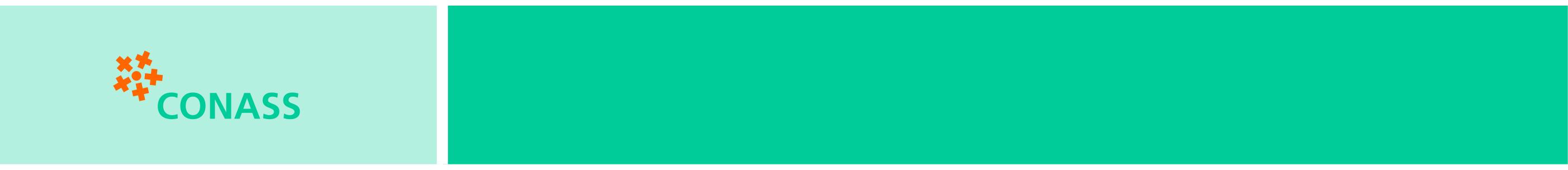 www.conass.org.br
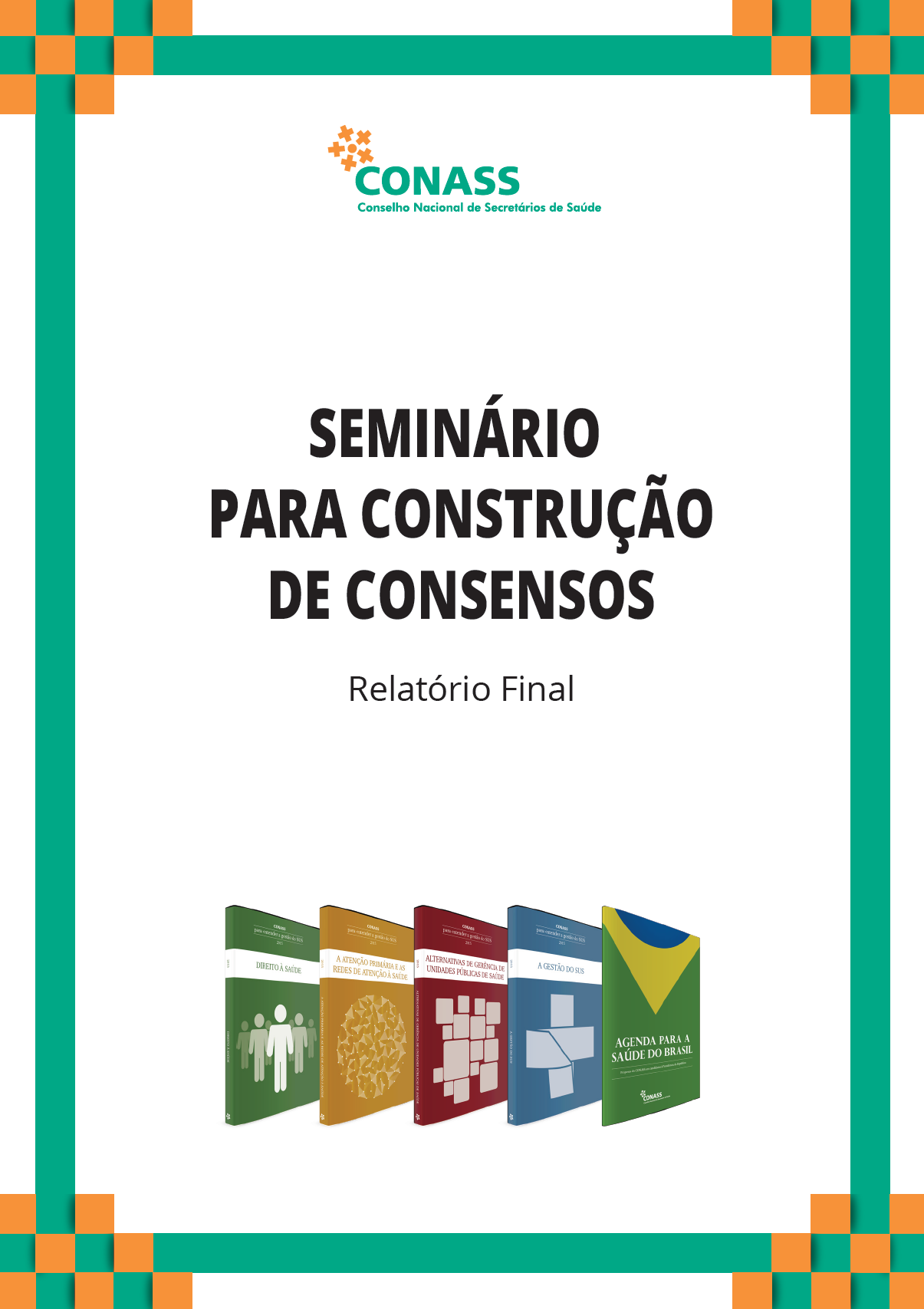 “A GESTÃO ESTADUAL DO SUS E A VIGILÂNCIA EM SAÚDE”
SEMINÁRIO DO CONASSPARA CONSTRUÇÃODE CONSENSOS

Brasília, 08 e 09 de julho de 2015

Preocupações e prioridades dos Secretários Estaduais de Saúde nos eixos temáticos: 
GESTÃO DO SUS; 
ATENÇÃO PRIMÁRIA À SAUDE E AS REDES DE ATENÇÃO À SAÚDE;
VIGILÂNCIA EM SAÚDE
ALTERNATIVAS DE GERÊNCIA DE UNIDADES PÚBLICA DE SAÚDE;
DIREITO À SAÚDE.
SEMINÁRIO DO CONASS PARA CONSTRUÇÃO DE CONSENSOS Eixo II – ATENÇÃO PRIMÁRIA À SAUDE E AS REDES DE ATENÇÃO À SAÚDETema : Vigilância em Saúde - Propostas
Para cumprir seu papel de coordenação das ações de Vigilância em Saúde em seu território...
... As SES devem:
Assegurar a integração das áreas técnicas de Vigilância em Saúde (Epidemiológica, Sanitária, em Saúde Ambiental e de Saúde do Trabalhador) entre si e com as demais áreas da Secretaria Estadual de Saúde, possibilitando articulação e matriciamento de suas ações para acompanhamento, avaliação e apoio aos municípios. 
Estas devem ser coordenadas no sentido que ações de vigilância, prevenção, proteção e promoção à saúde estejam presentes no cotidiano de todos os pontos de atenção e em especial na Atenção Primária à Saúde (APS), com vistas a garantir a integralidade da atenção à saúde da população.
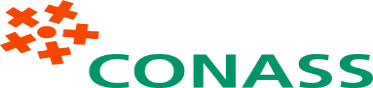 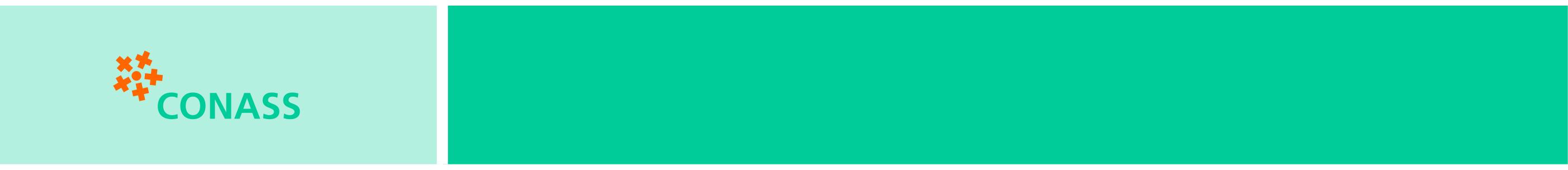 www.conass.org.br
SEMINÁRIO DO CONASS PARA CONSTRUÇÃO DE CONSENSOS Eixo II – ATENÇÃO PRIMÁRIA À SAUDE E AS REDES DE ATENÇÃO À SAÚDETema : Vigilância em Saúde - Propostas
As SES devem:
Estimular e apoiar nos municípios a compatibilização dos territórios de atuação das equipes de Vigilância em Saúde e da Atenção Primária à Saúde, com planejamento, programação, monitoramento e avaliação integrados das ações individuais e coletivas. 
Neste sentido devem ser reestruturados os processos de trabalho, com a instituição, por exemplo, de linhas de cuidado que contemplem vigilância, promoção e assistência à saúde.
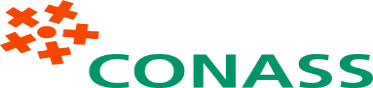 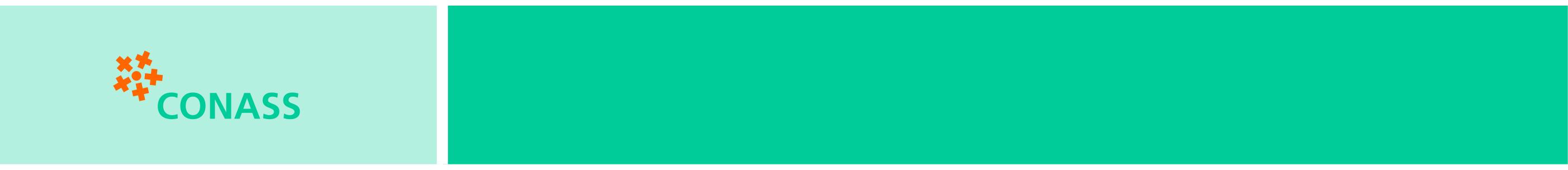 www.conass.org.br
SEMINÁRIO DO CONASS PARA CONSTRUÇÃO DE CONSENSOS Eixo II – ATENÇÃO PRIMÁRIA À SAUDE E AS REDES DE ATENÇÃO À SAÚDETema : Vigilância em Saúde - Propostas
As SES devem:
Criar, conforme disponibilidade, linhas de financiamento com recursos estaduais para as ações de vigilância em saúde desenvolvidas pelos municípios. 
Atender de forma especial às necessidades de pessoal para a área de Vigilância em Saúde. 
Formação de profissionais para a área dificilmente se completa nas instâncias de formação. 
Renovar os quadros de forma oportuna - convivência dos novos quadros com aqueles de maior experiência (antes que estes venham a se aposentar).
Priorizar as ações de educação permanente na área de VS, principalmente aquelas voltadas ao cotidiano das equipes municipais.
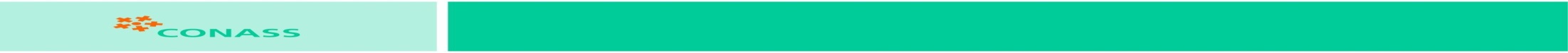 OBRIGADO!
conass@conass.org.br
www.conass.org.br